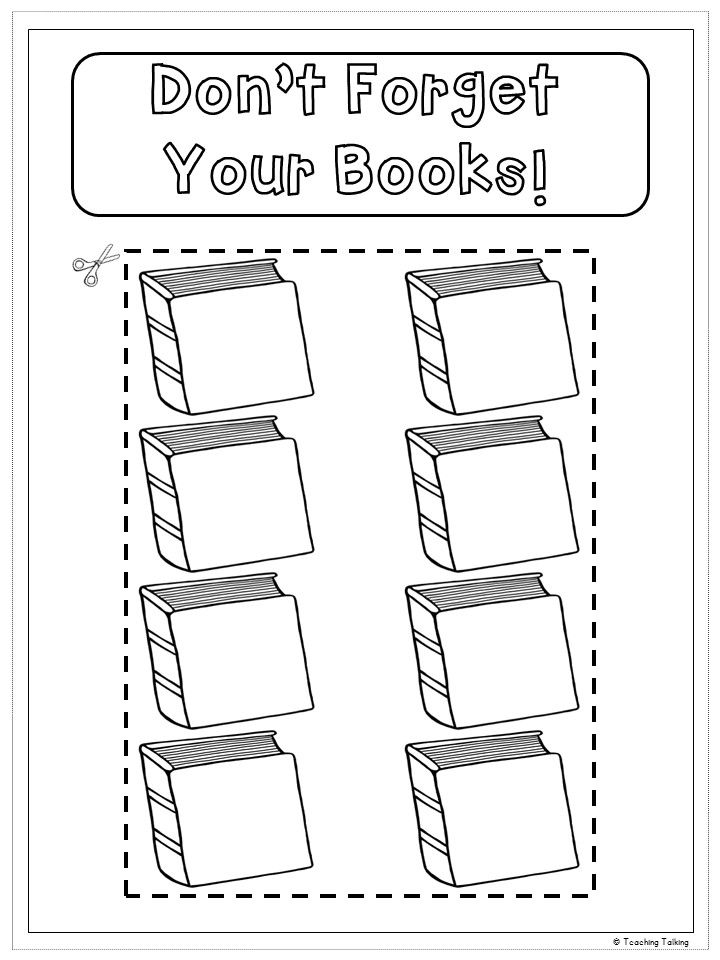 Edit Text
Edit Text
Edit Text
Edit Text
Edit Text
Edit Text
Edit Text
Edit Text